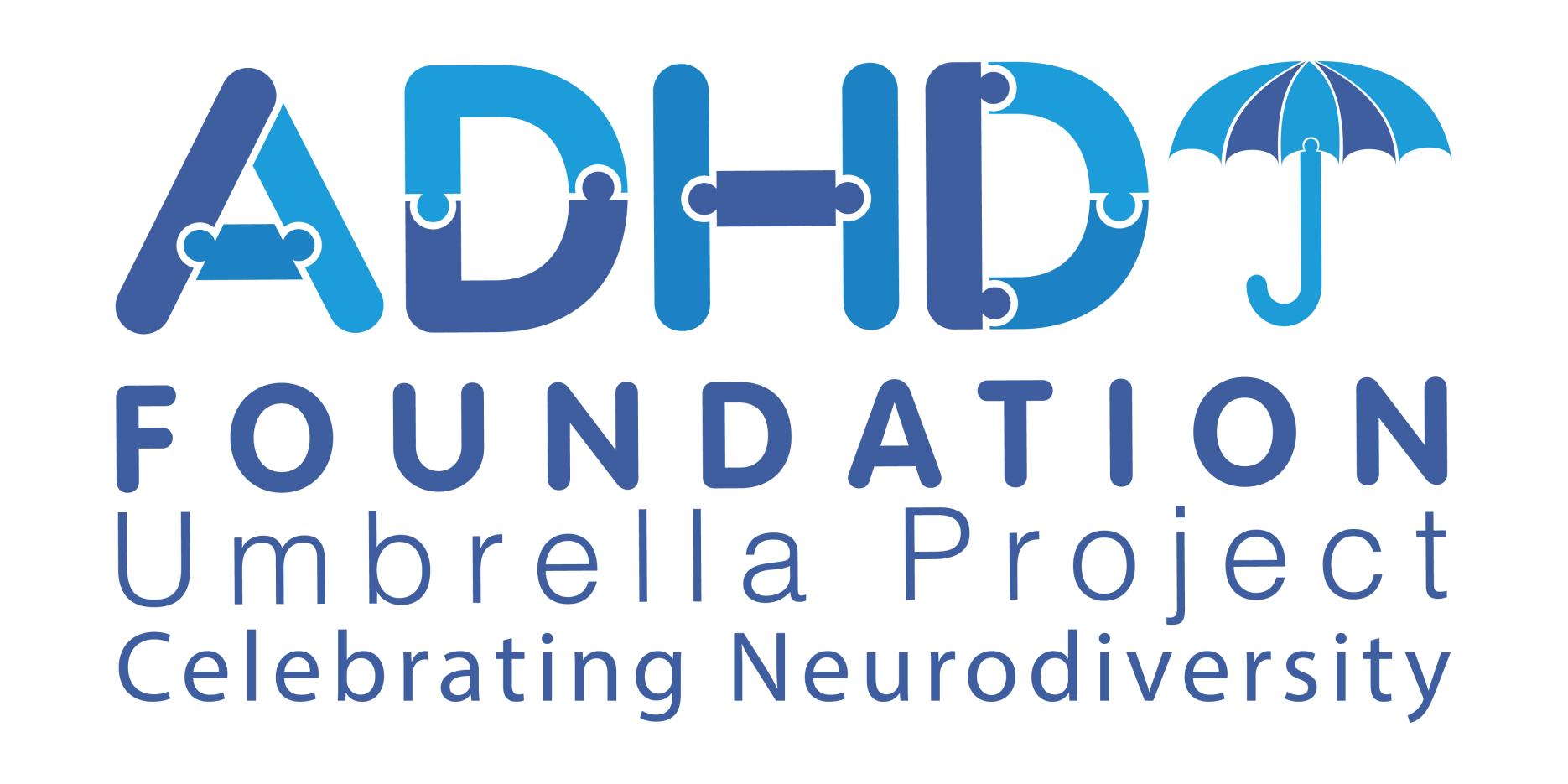 What is the Umbrella Project?
It is an art display which celebrates the gifts and talents of those who are neurodiverse, and part of a wider education project to celebrate neurodiversity, raise awareness and challenge stigma and discrimination.

The umbrellas celebrate the unique gifts of every child. Each umbrella is signed by a child stating “My Super Power is...”
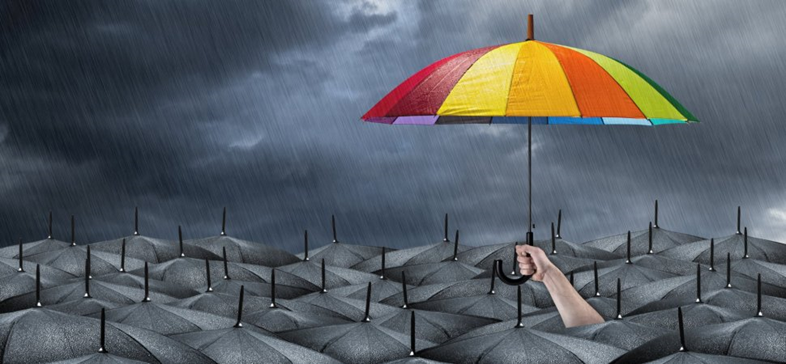 What is Neurodiversity?
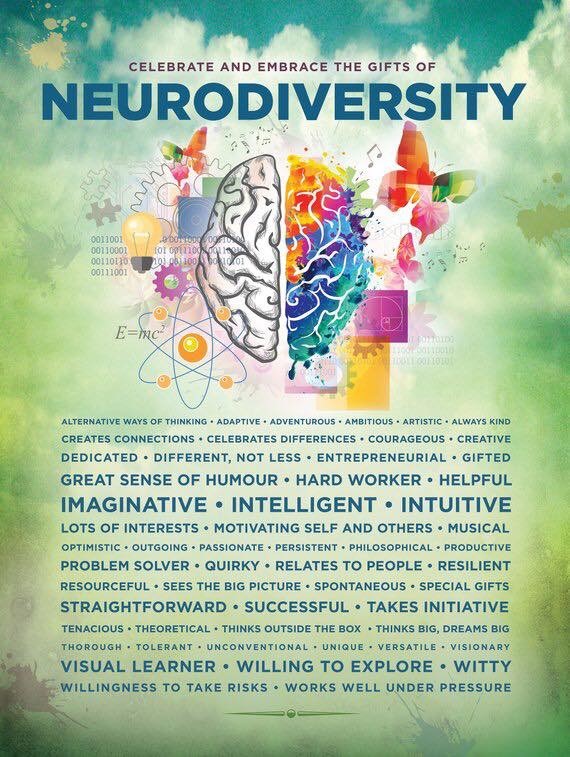 Neurodiversity is about celebrating ability.
Every achievement, no matter how small, is one step closer to becoming who you really are.
It’s not about comparing yourself to others – it’s about being proud of what makes you unique!
Used with permission. Posters  are available from: www.etsy.com/shop/ADHDPosters
Diversity is inclusion
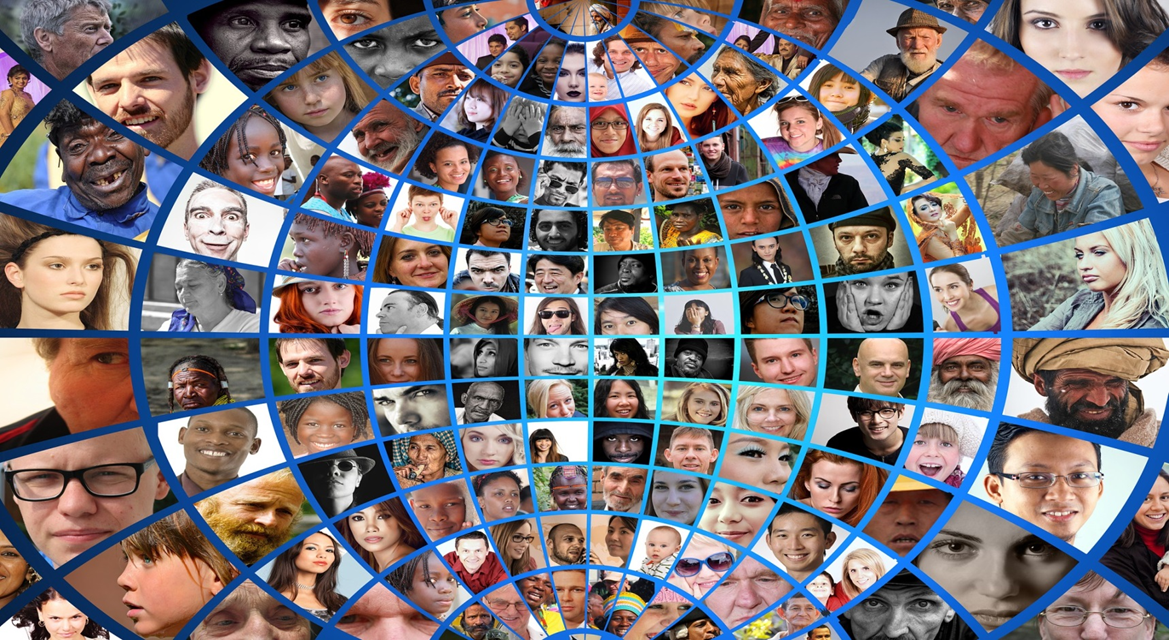 Some disabilities look like this:
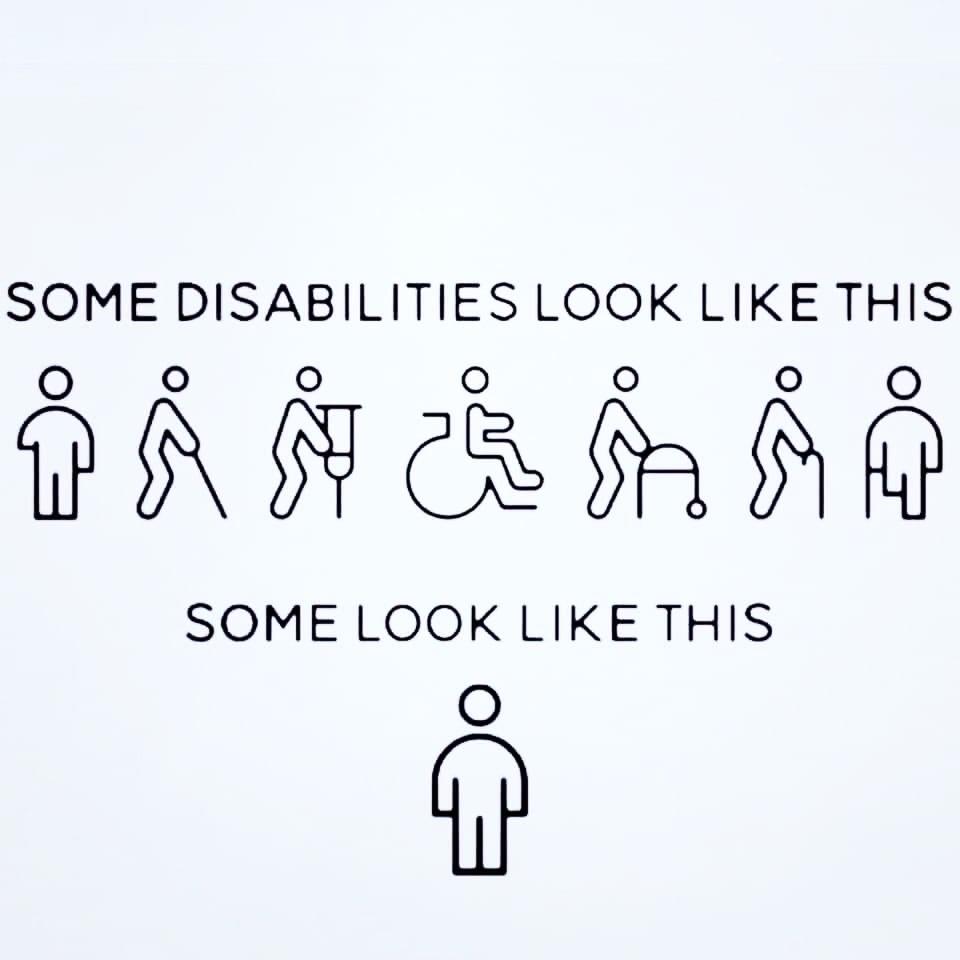 Some look like this:
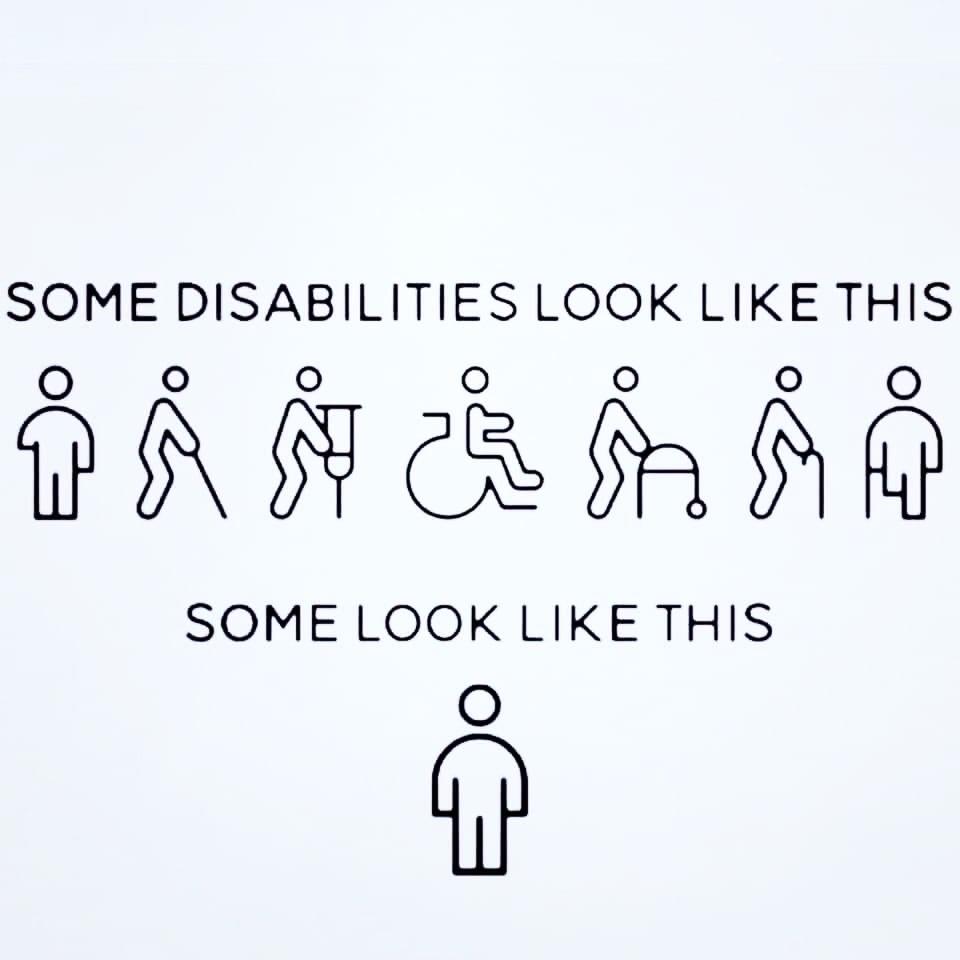 We ‘disable’ people when we only talk about what they ‘can not do’. We should talk more about what they ‘CAN DO’.

A positive attitude, kindness, honesty, citizenship, ambition, generosity, compassion and empathy are not measured in exams – but those abilities and qualities will determine your success and happiness… because ‘I am’ and 
‘I CAN’ are more important than ‘IQ’.
[Speaker Notes: Some disabilities look like this: Some look like this.]
The Umbrella is a symbol of Neurodiversity
SEND is an ‘umbrella’ term for a range of  cognitive impairments affecting 14.6% of young people.1 in 5 people are neurodiverse, including conditions like Dyslexia, ADHD, and Autism. These ‘umbrella’ terms describe a range of differences in how people’s brains work.The umbrella has become a positive uplifting symbol of neurodiversity.
Celebrate your differences withthe Umbrella Project
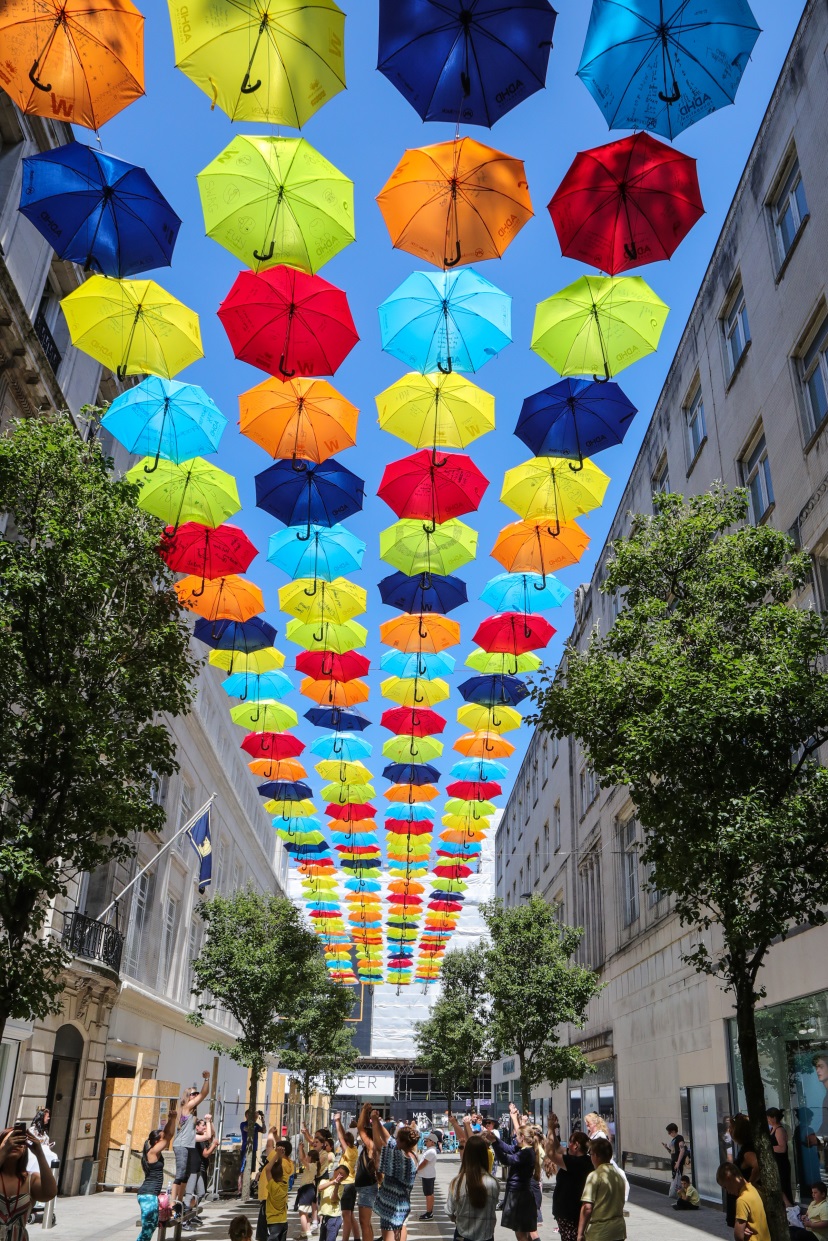 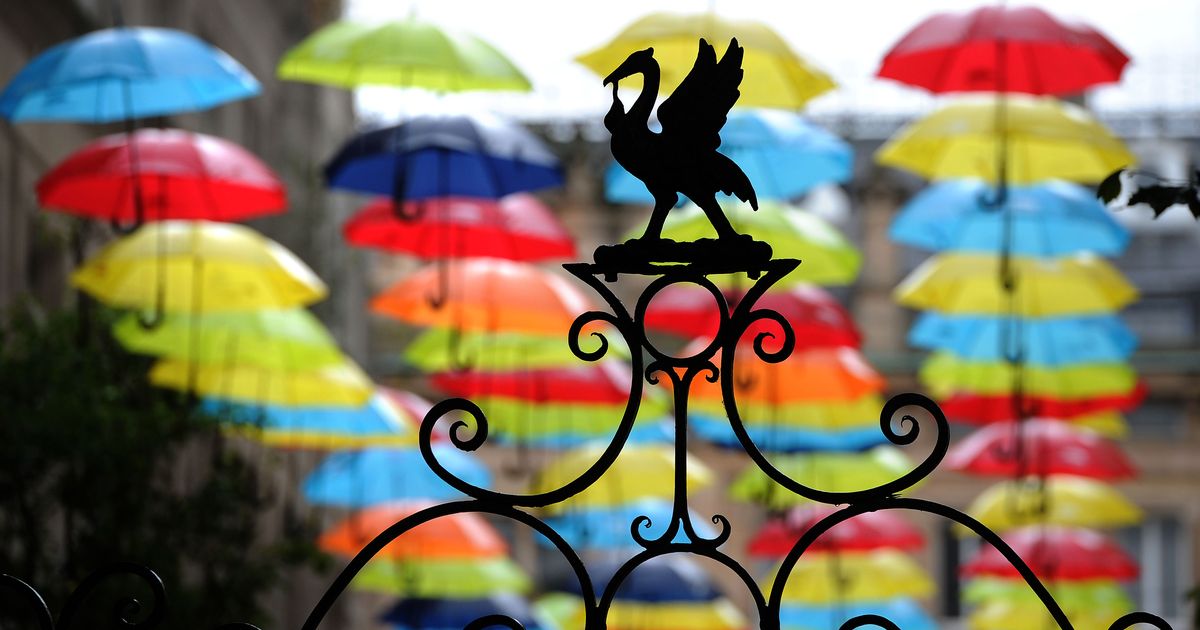 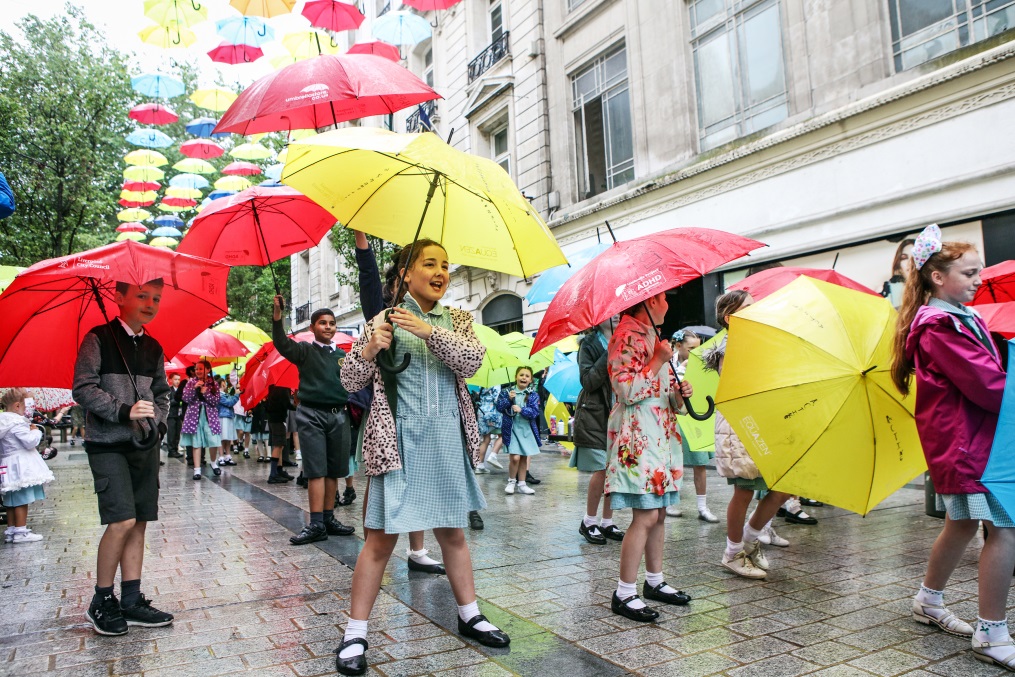 Students - take The Pledge
We are calling on every neurodiverse student to speak openly about what it is like to have a neurodiverse condition, for example:

ADHD
Dyslexia
Autism
Tourette’s Syndrome
Dyspraxia
Dyslexia

We ask you to talk about your ability, your talents, and your potential.

Tell the world you will not be defined by what you can ‘not’ do, but what you CAN DO.Make your neurodiversity a celebration!
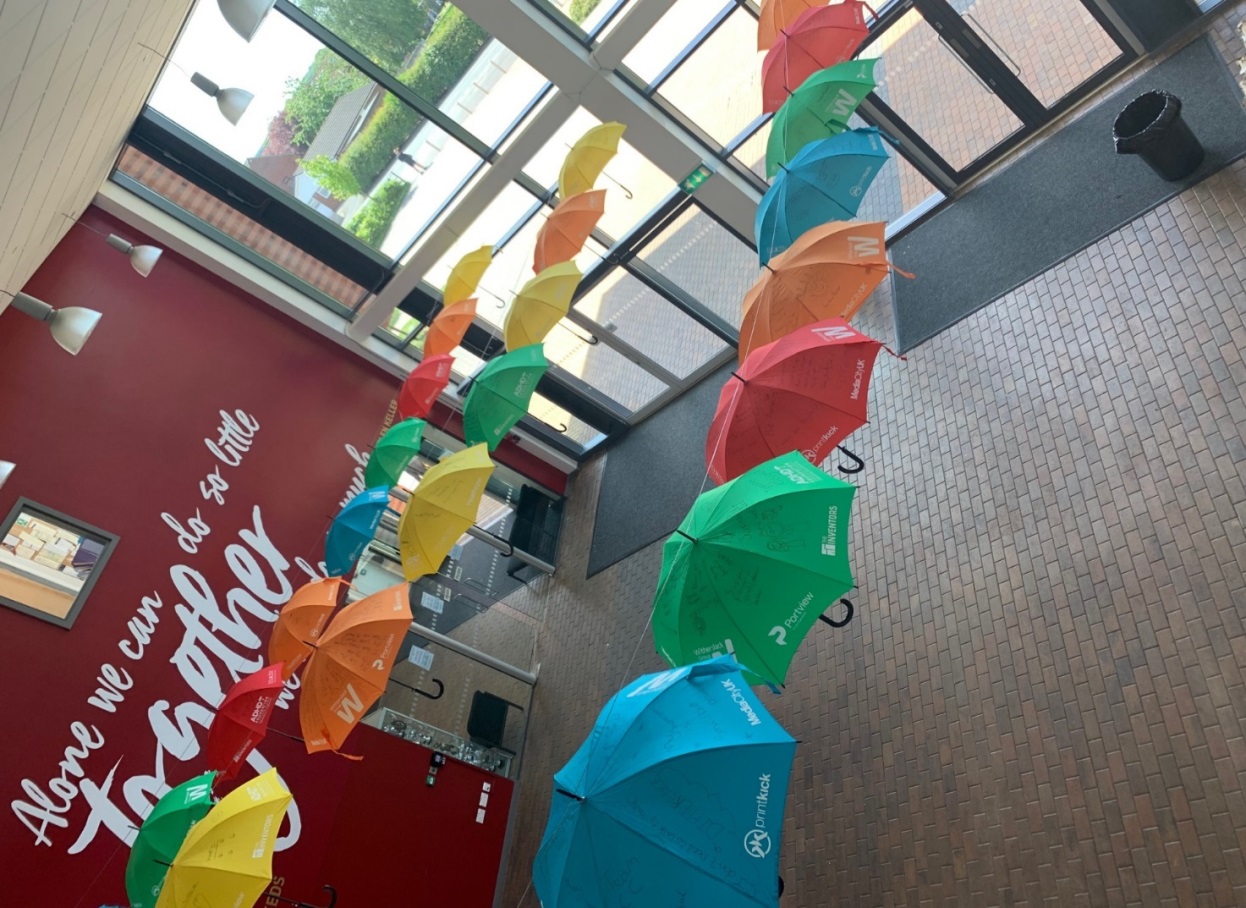 Celebrities who are Neurodiverse
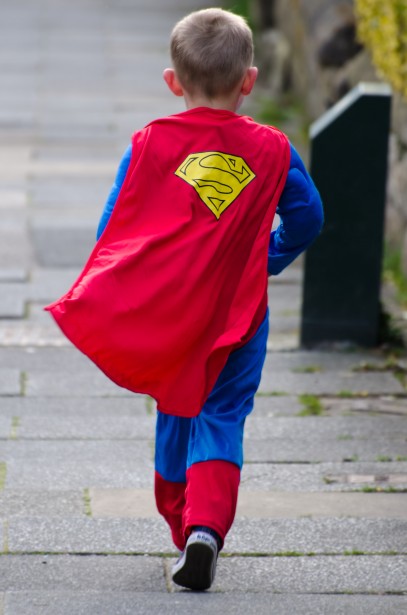 Neurodiversity can be a superpower if you learn how to use it.

There are lots of successful people who are neurodiverse too.

Here are some of those people…
Celebrities who are Neurodiverse
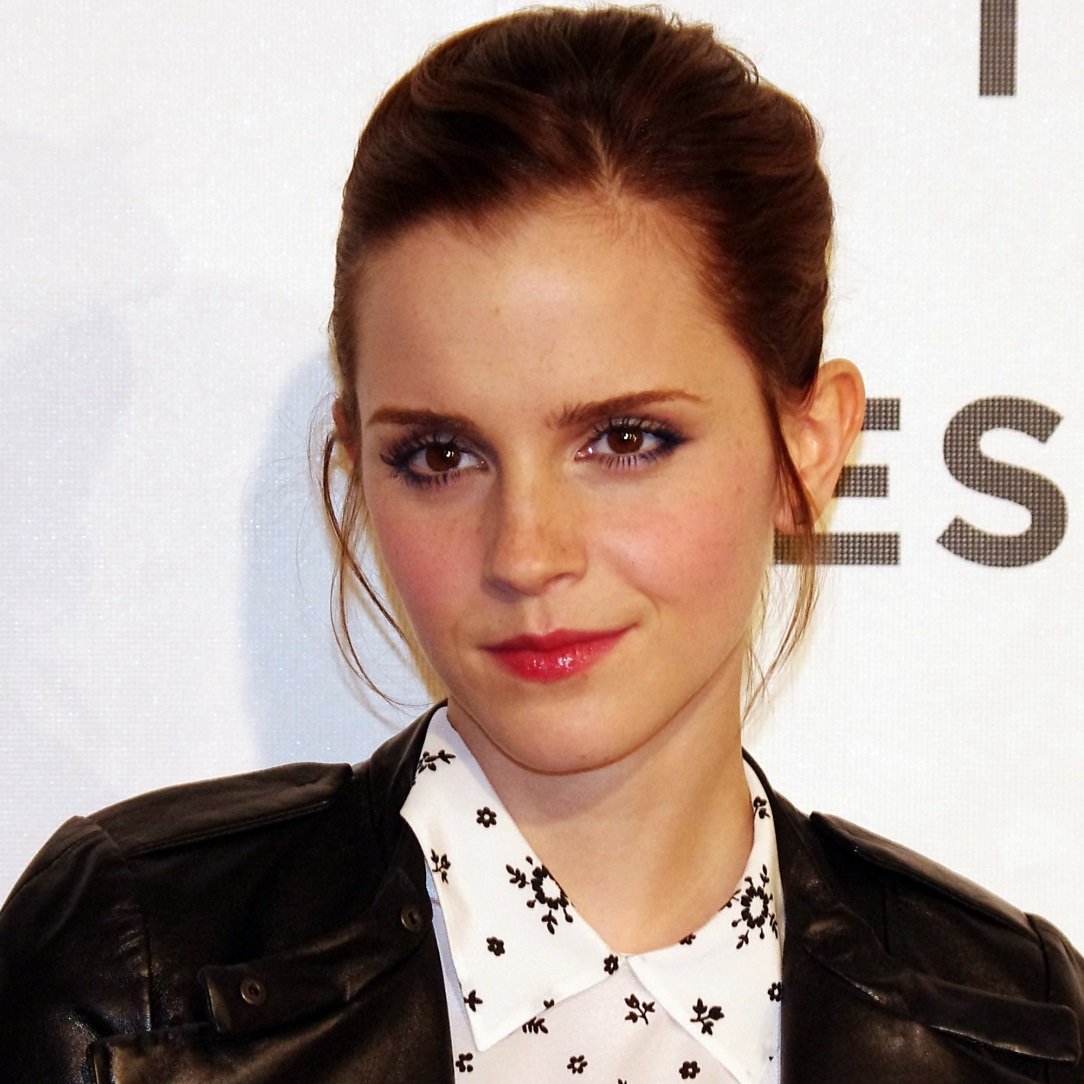 Emma Watson

ADHD
Celebrities who are Neurodiverse
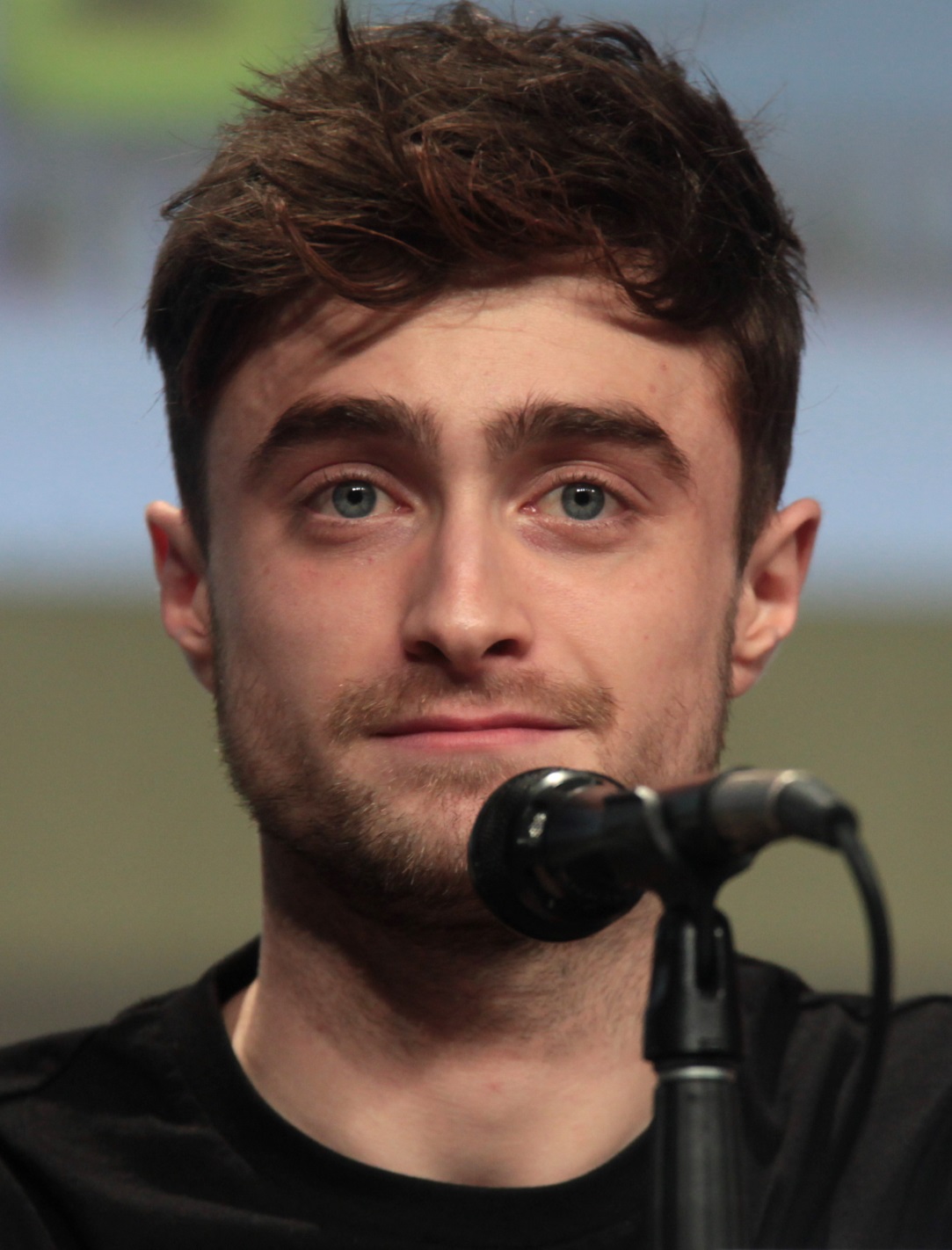 Daniel Radcliffe

Dyspraxia
Celebrities who are Neurodiverse
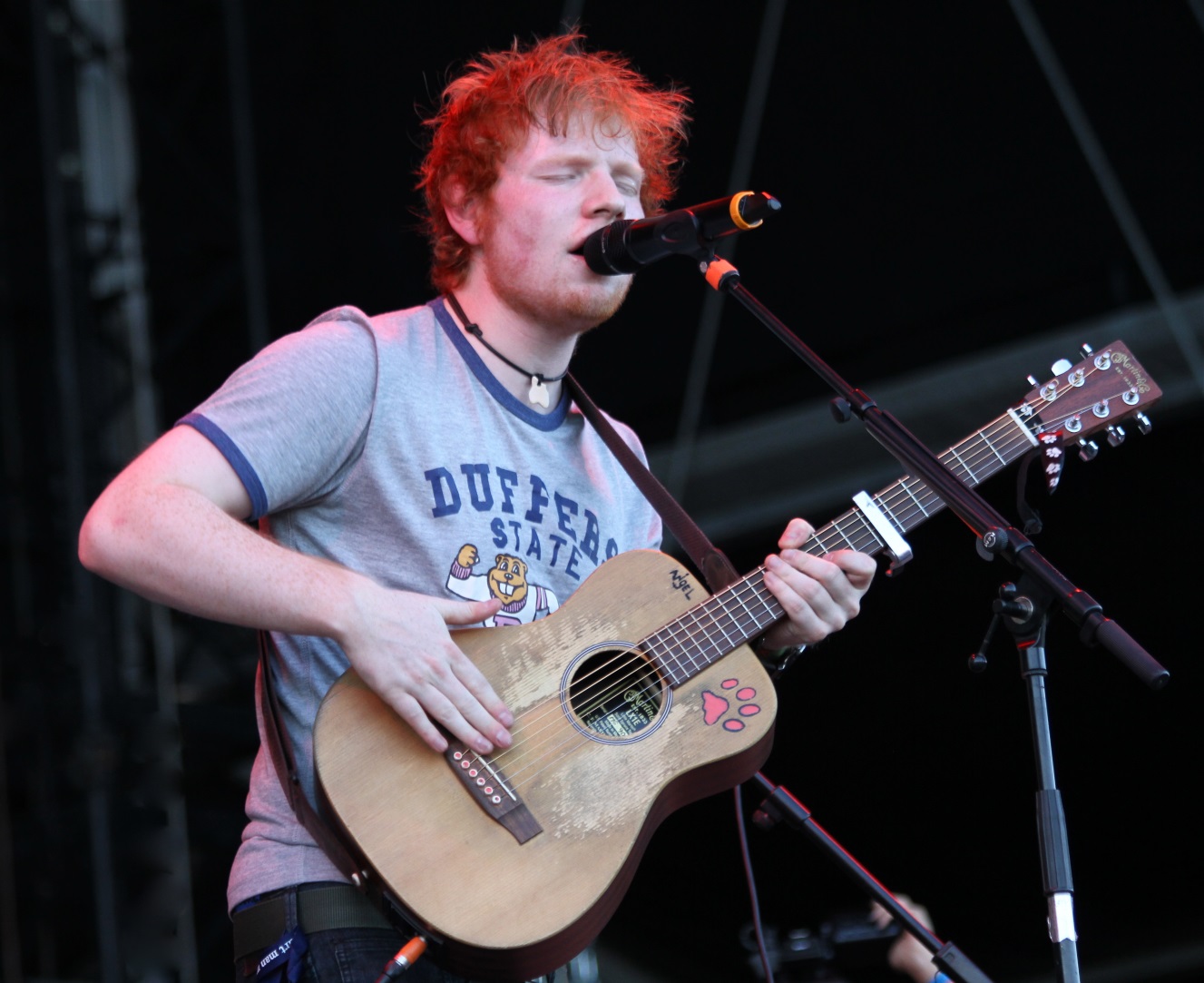 Ed Sheeran

Speech and Language Difficulty andStutter
Celebrities who are Neurodiverse
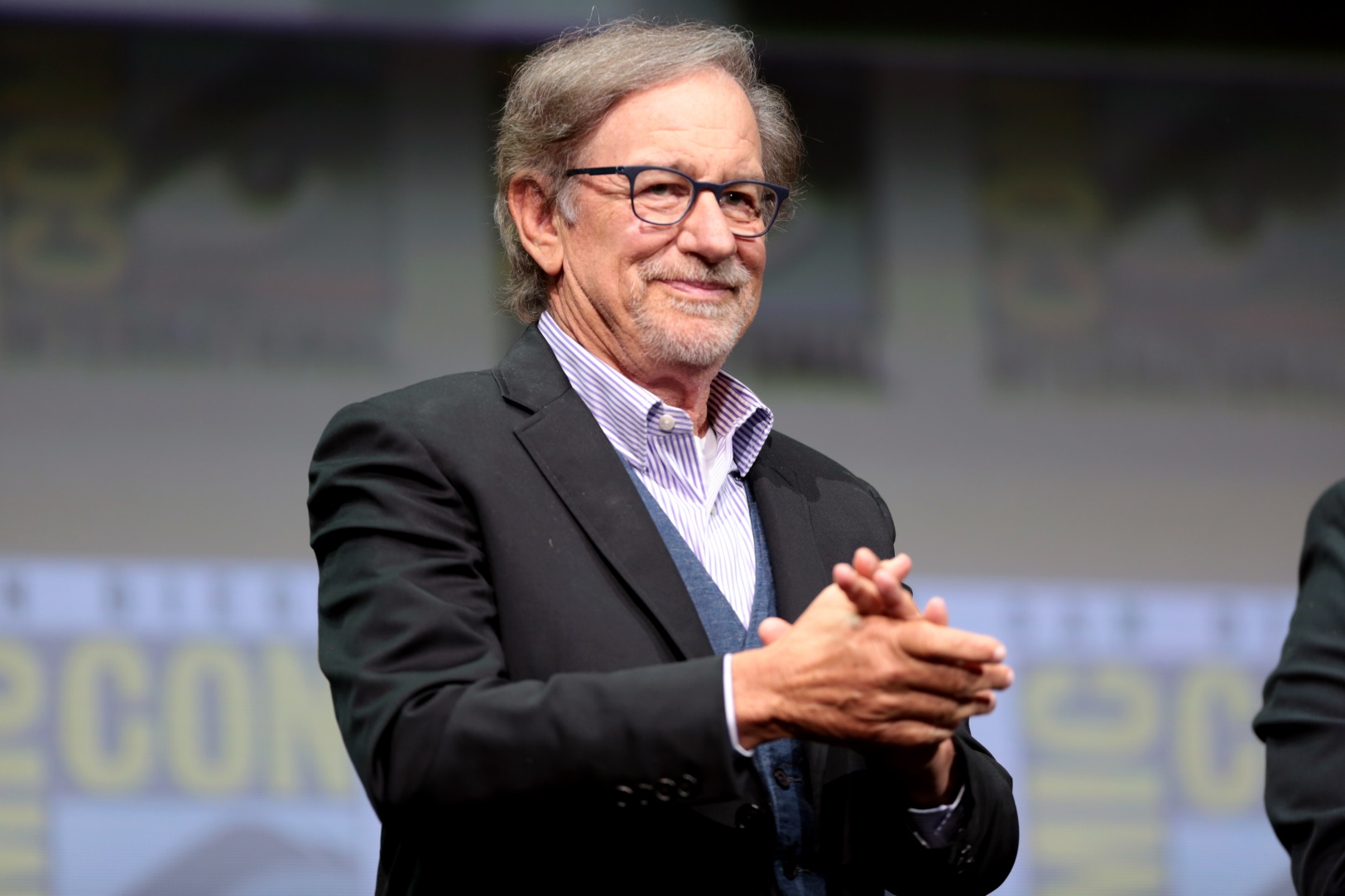 Steven Spielberg

Dyslexia
Celebrities who are Neurodiverse
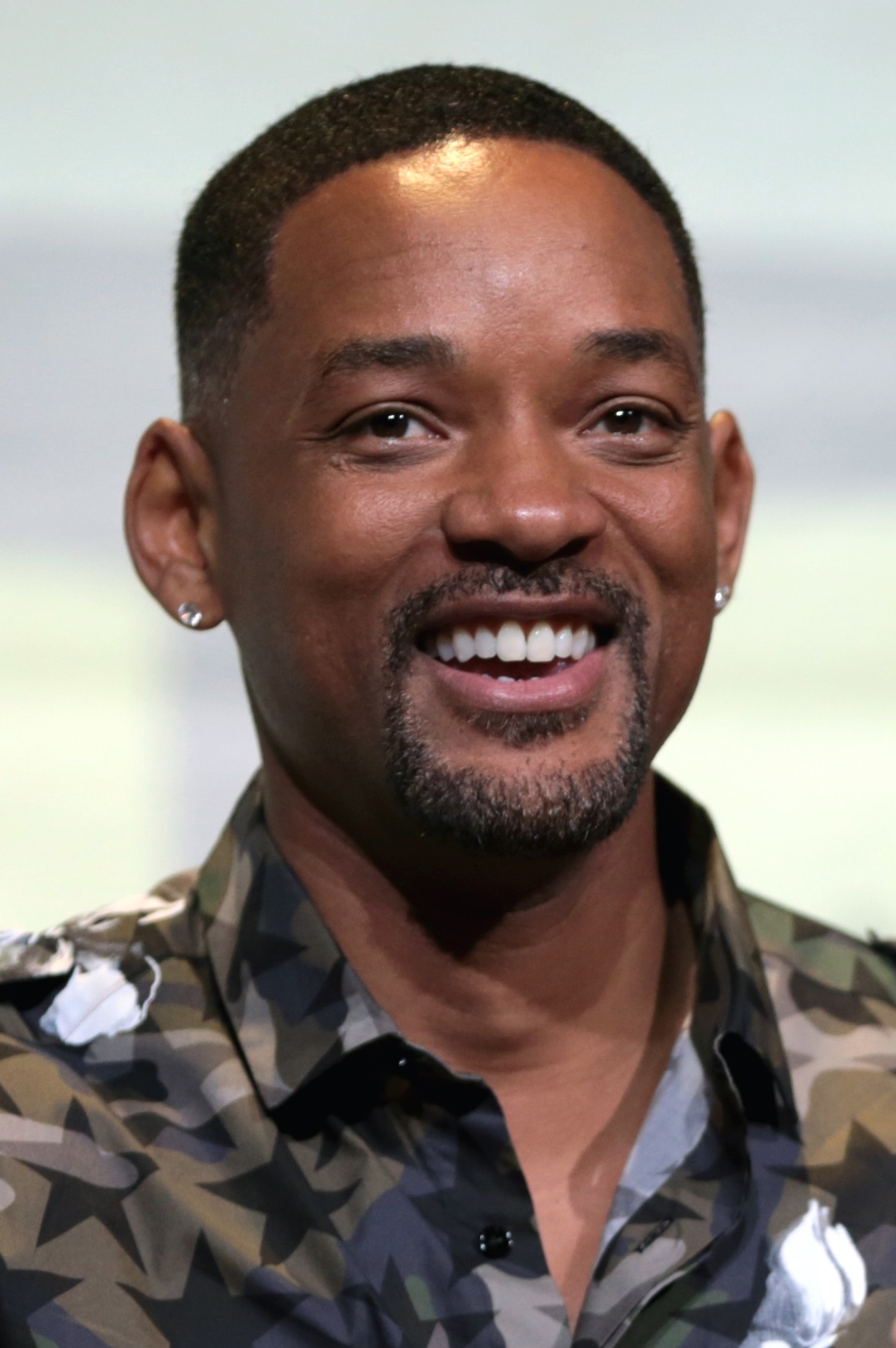 WillSmith

ADHD
Celebrities who are Neurodiverse
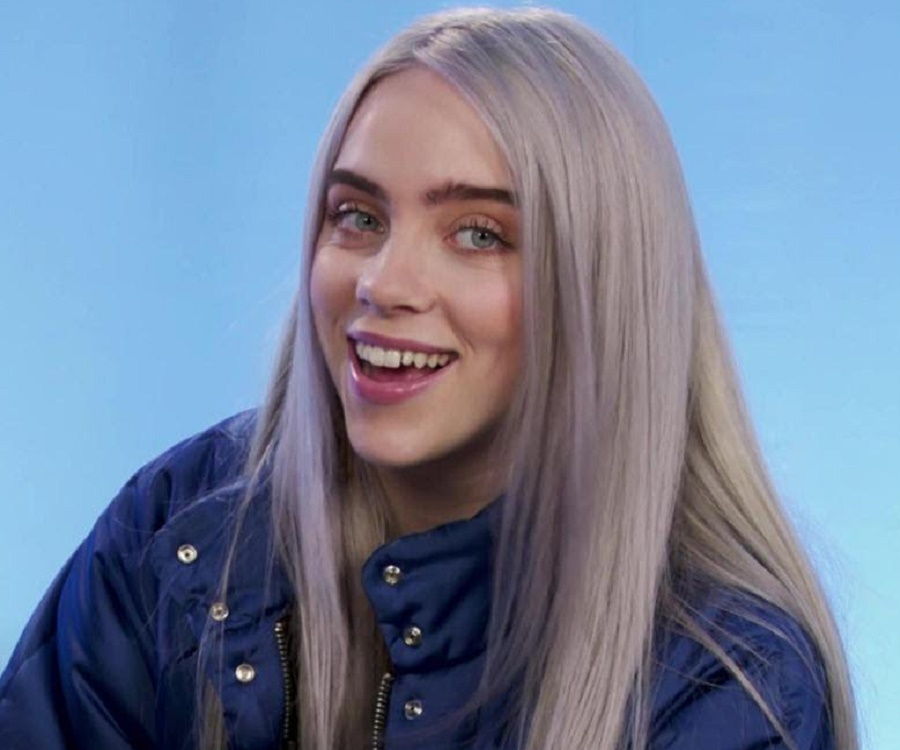 BillieEilish

Tourette’s Syndrome
Celebrities who are Neurodiverse
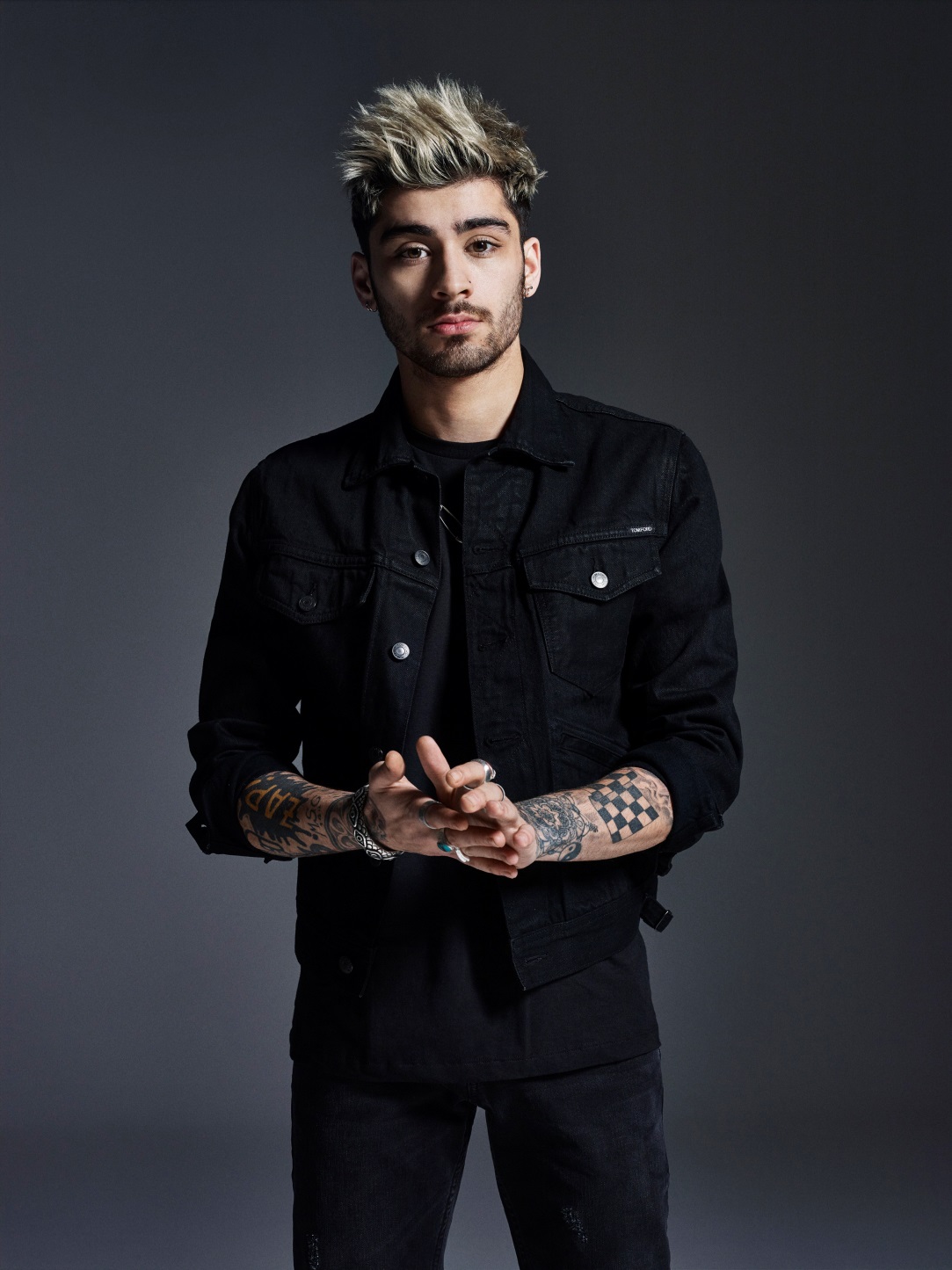 Zayn
Malik

ADHD
Celebrities who are Neurodiverse
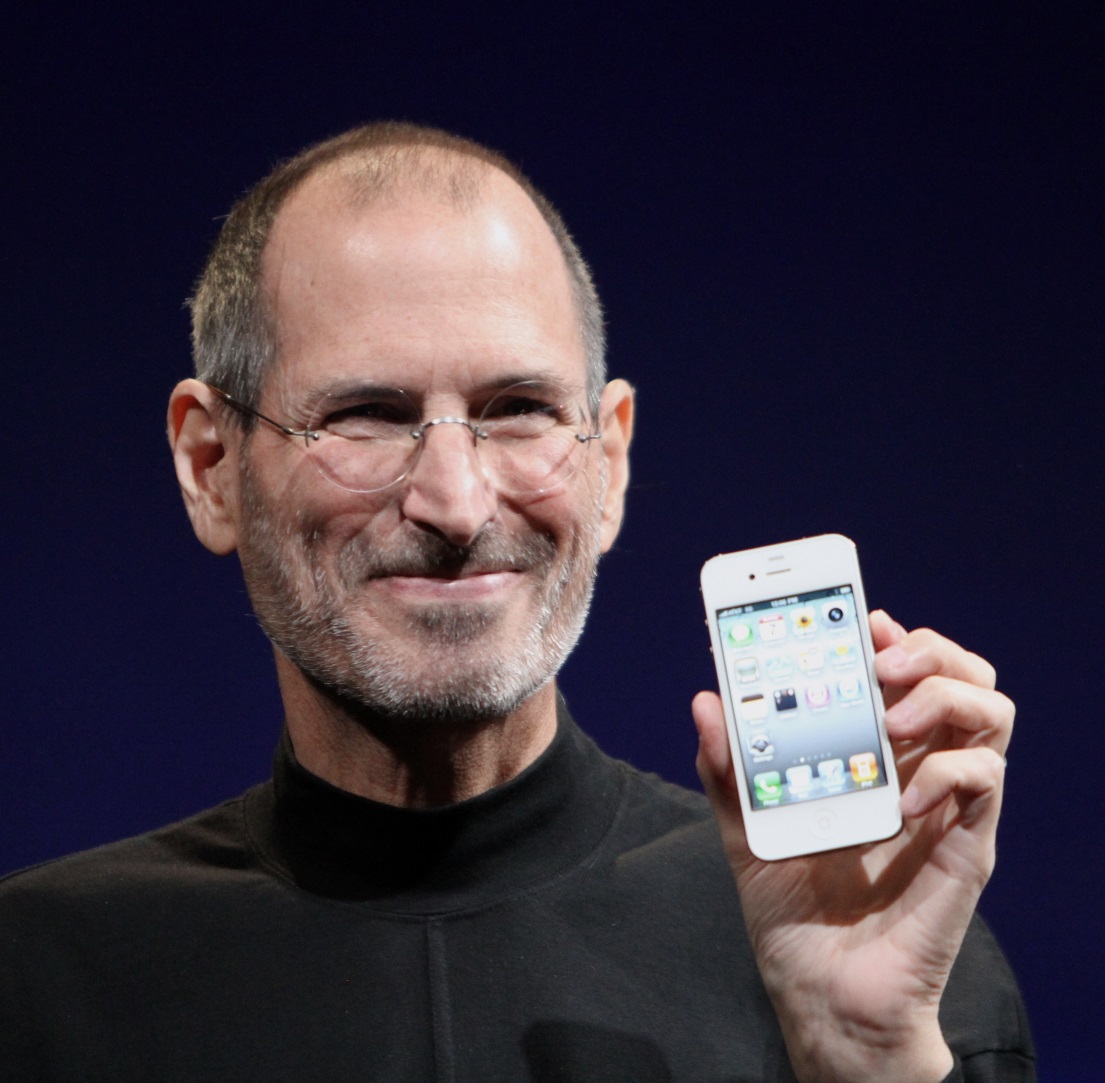 SteveJobs

Autism
Celebrities who are Neurodiverse
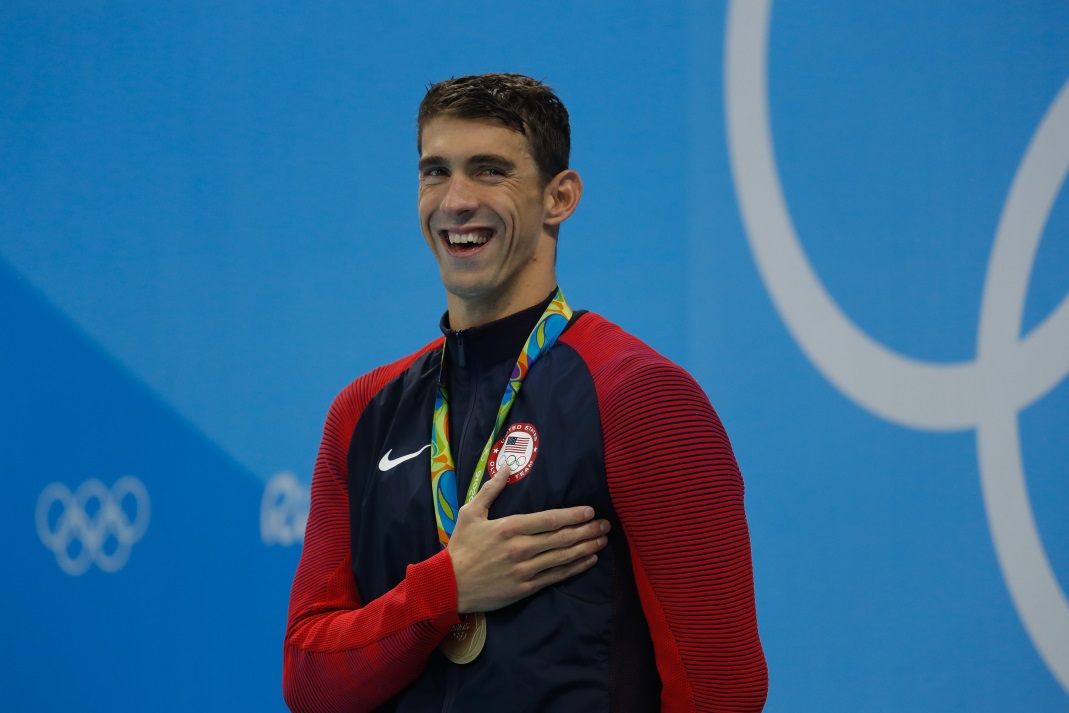 Michael Phelps

ADHD
Celebrities who are Neurodiverse
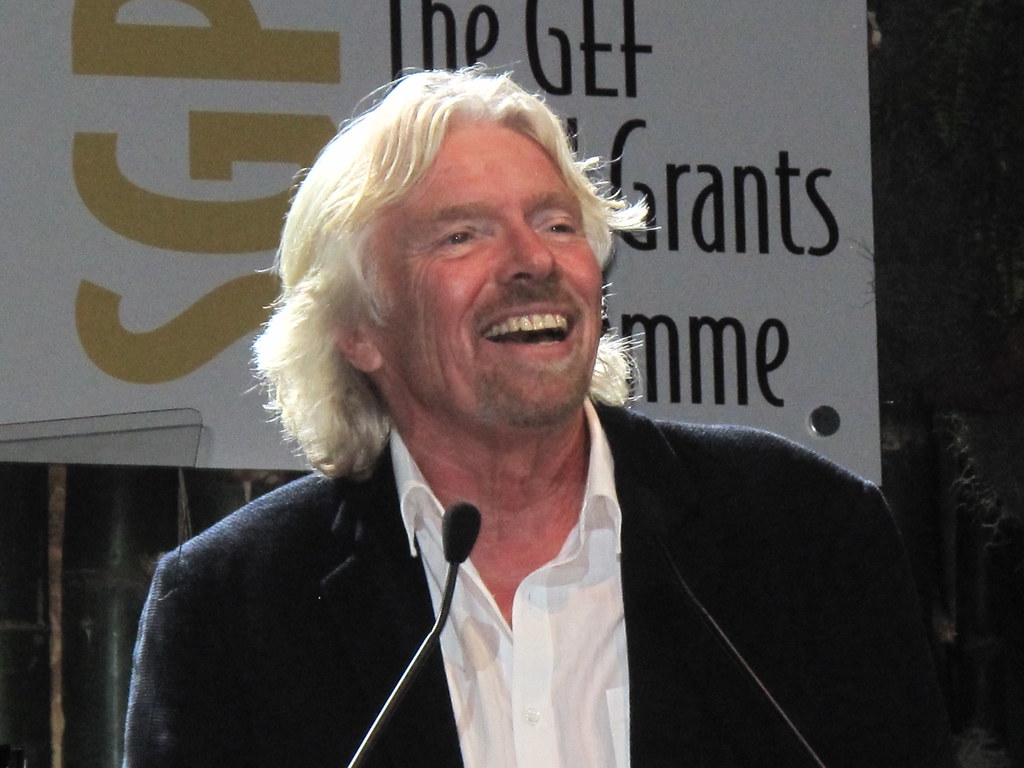 Sir Richard Branson

Dyslexia
Celebrities who are Neurodiverse
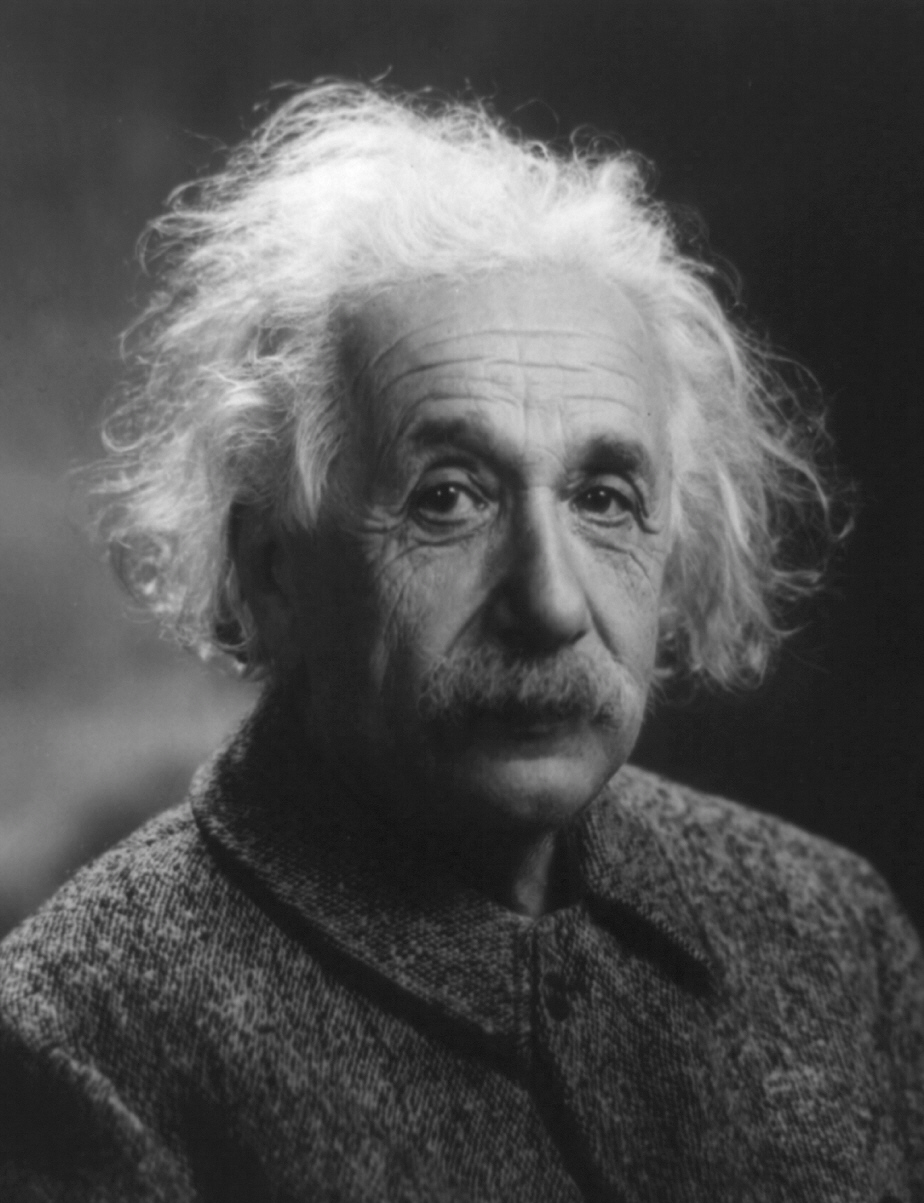 Albert Einstein

Autism and Dyslexia
Celebrities who are Neurodiverse
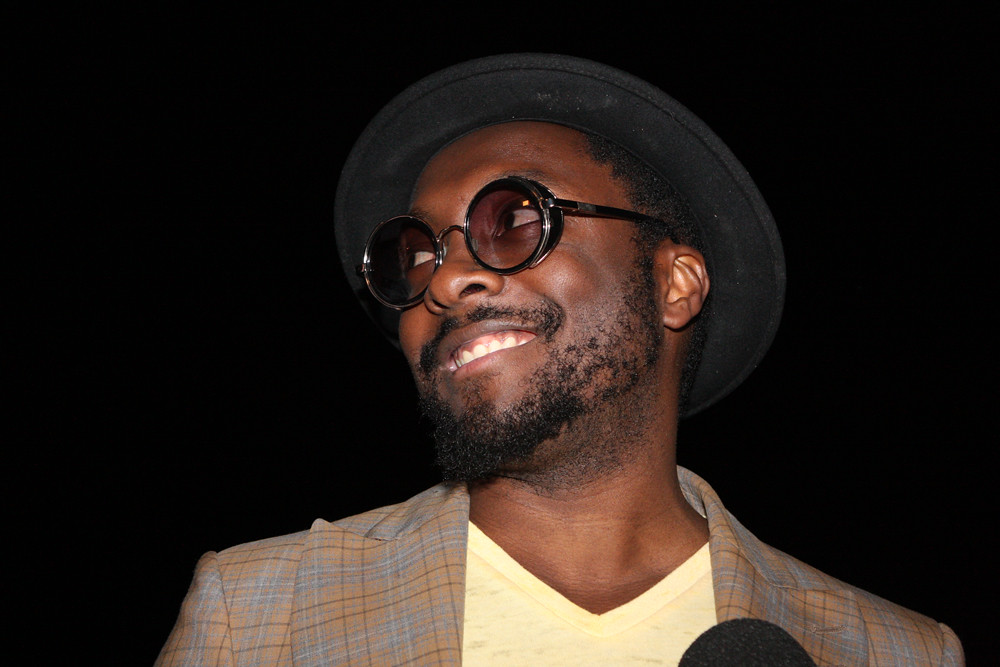 Will.I.Am

ADHD
Celebrities who are Neurodiverse
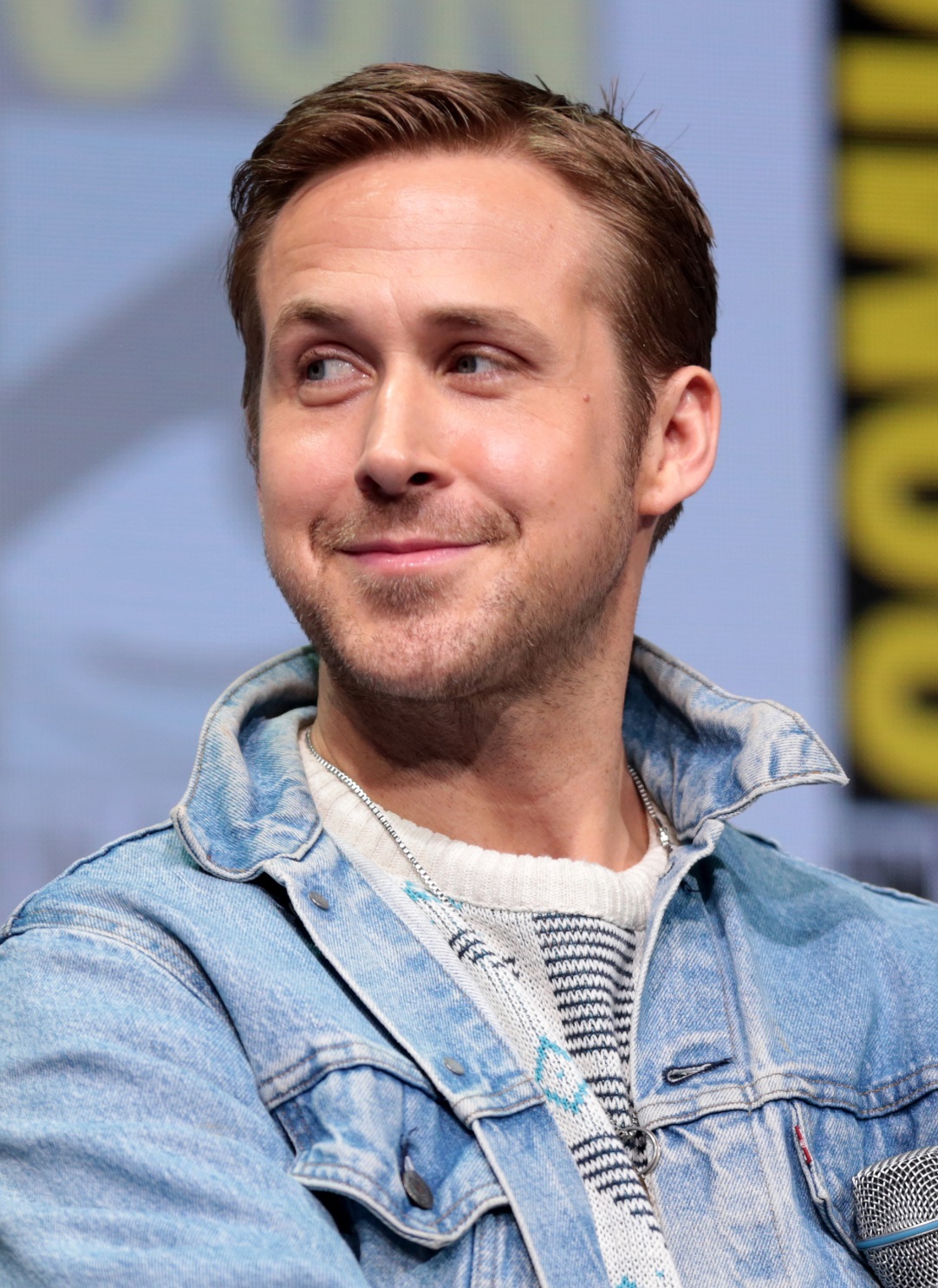 Ryan Gosling

ADHD
Celebrities who are Neurodiverse
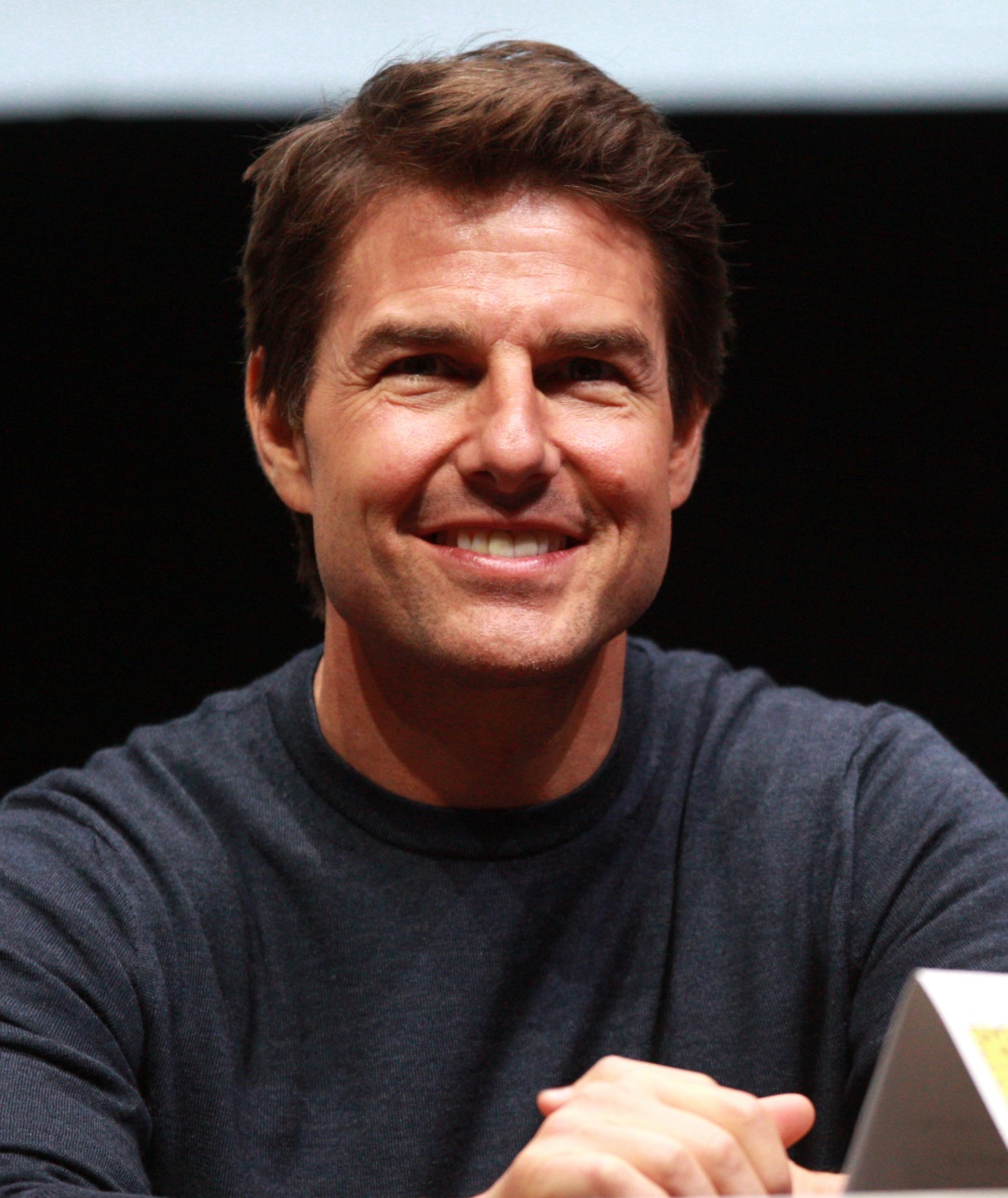 TomCruise

Dyslexia
Celebrities who are Neurodiverse
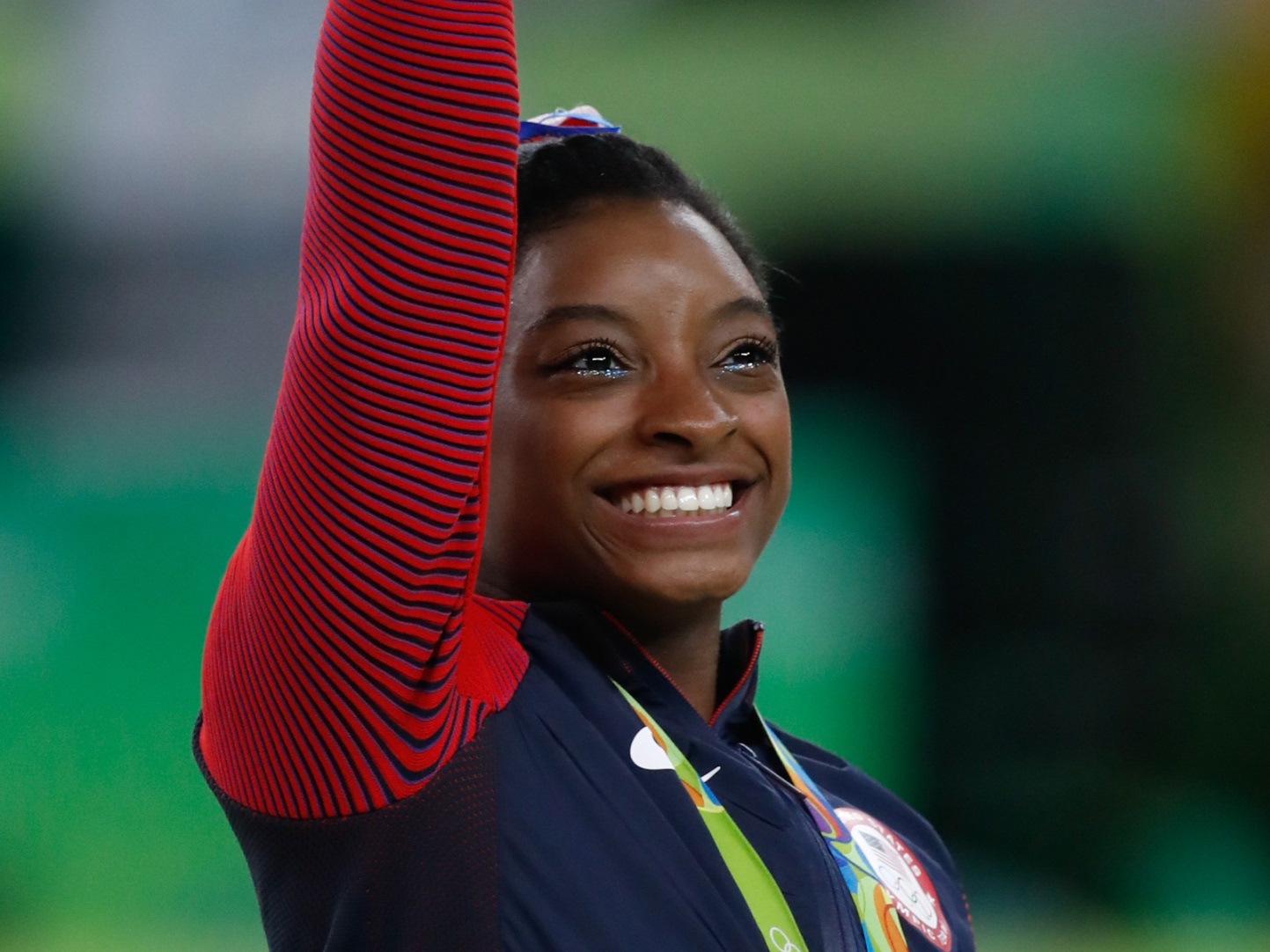 Simone Biles

ADHD
Celebrities who are Neurodiverse
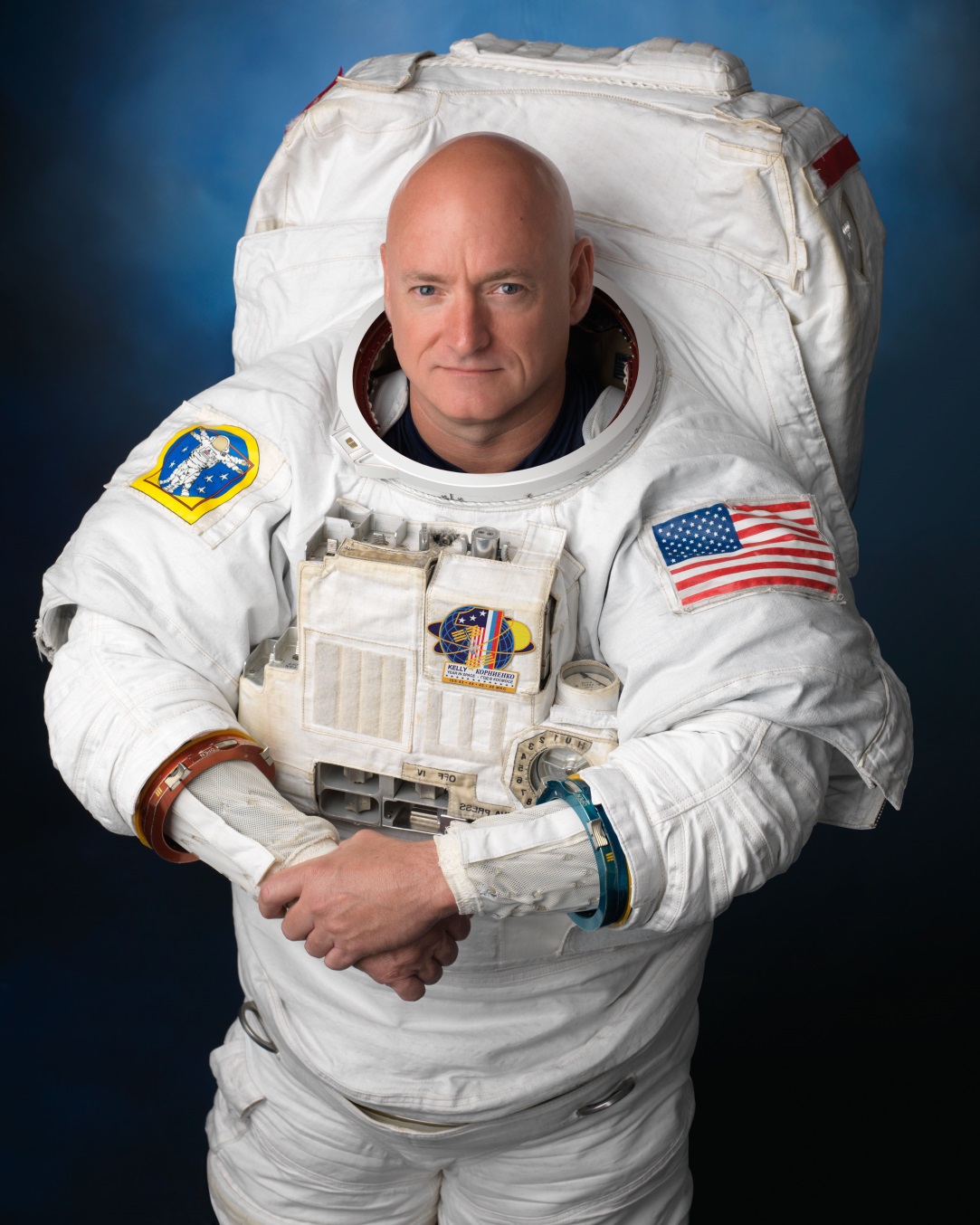 Scott
Kelly

ADHD
Celebrities who are Neurodiverse
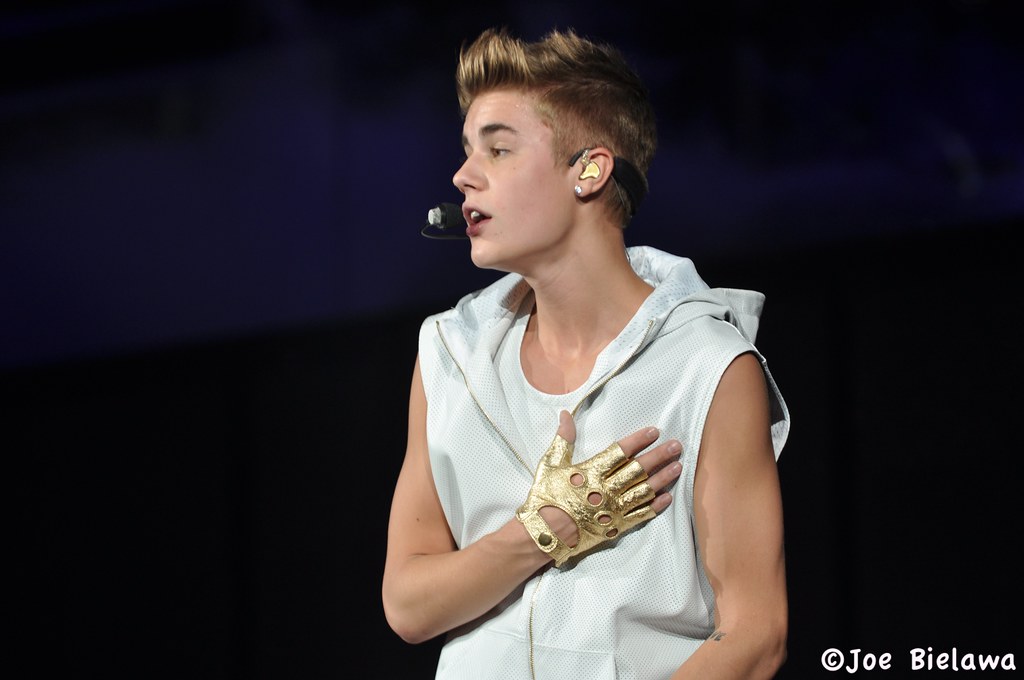 Justin Bieber

ADHD
Celebrities who are Neurodiverse
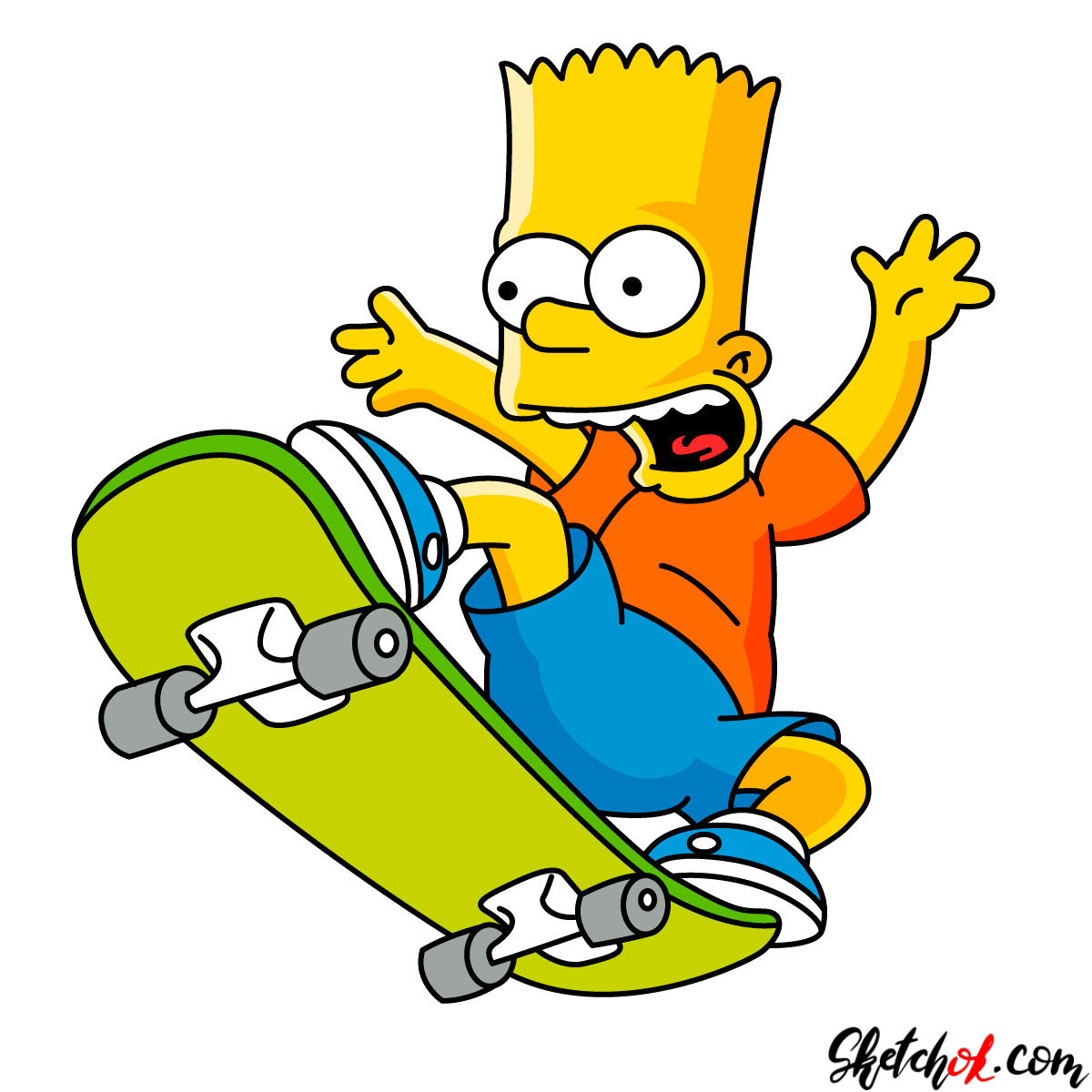 Bart Simpson

ADHD
Young Neurodiversity Ambassadors
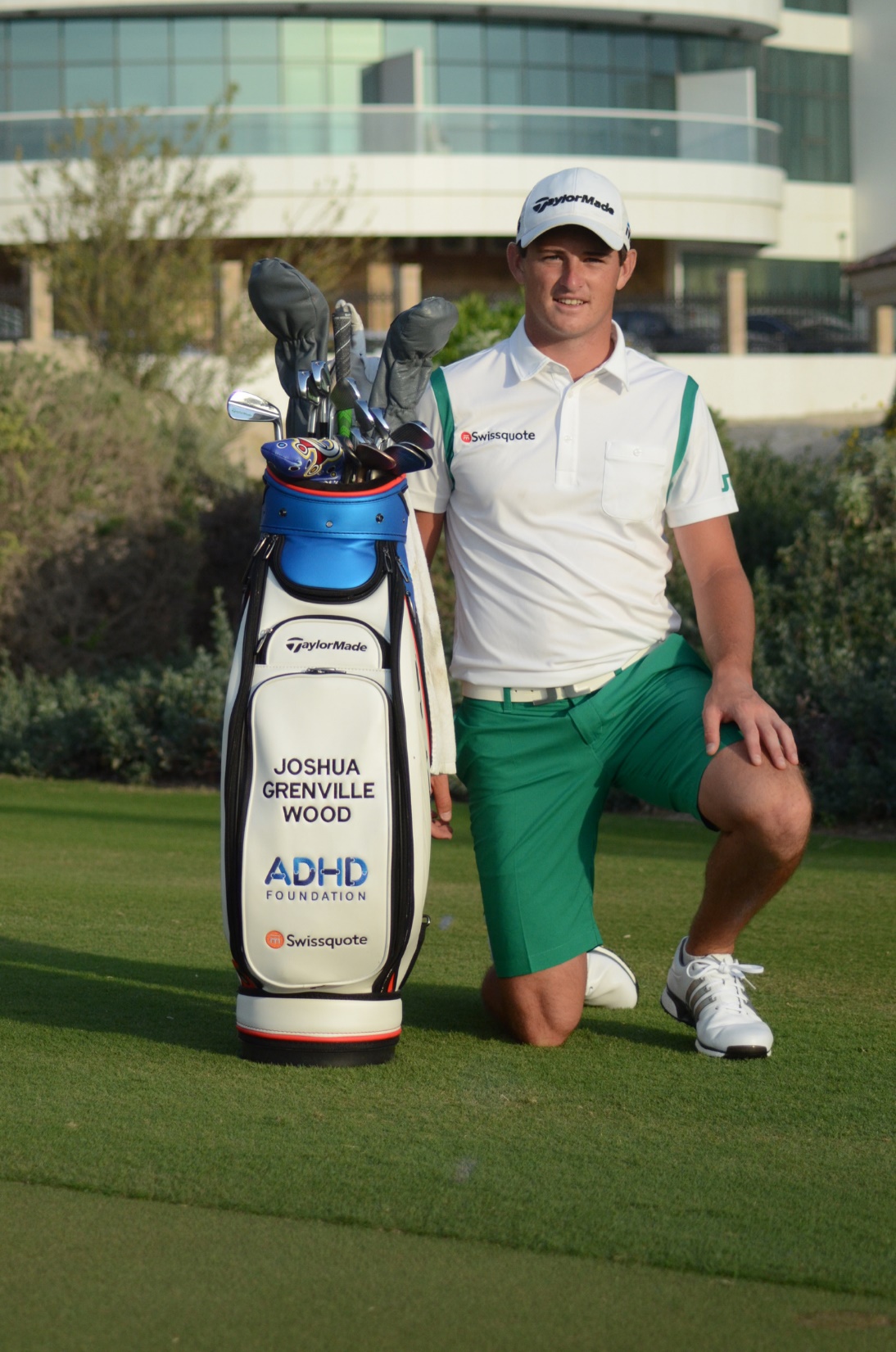 Josh Grenville-Wood
World Ranked Professional Golfer

ADHD and Dyslexia
Young Neurodiversity Ambassadors
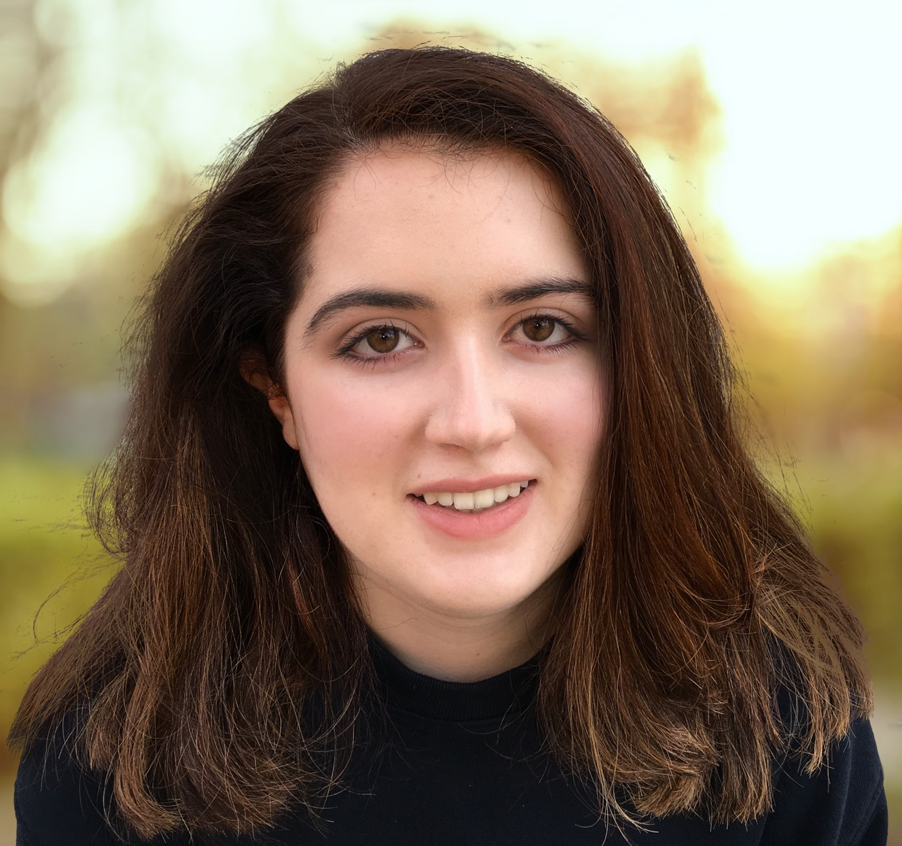 Siena Castellon 
Founder of ‘Neurodiversity Celebration Week’

ADHD, Autism and Dyslexia
Young Neurodiversity Ambassadors
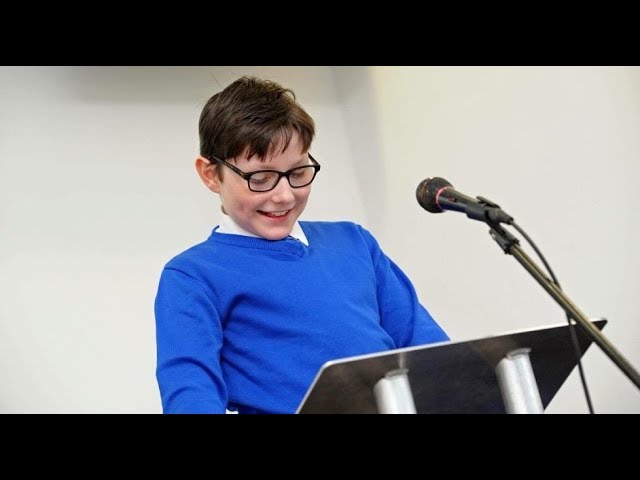 Marcus Wilton 
Scored one of 2018’s top 10 SAT scores in the UK

ADHD, Autism and Dyslexia
Share your Celebration with us
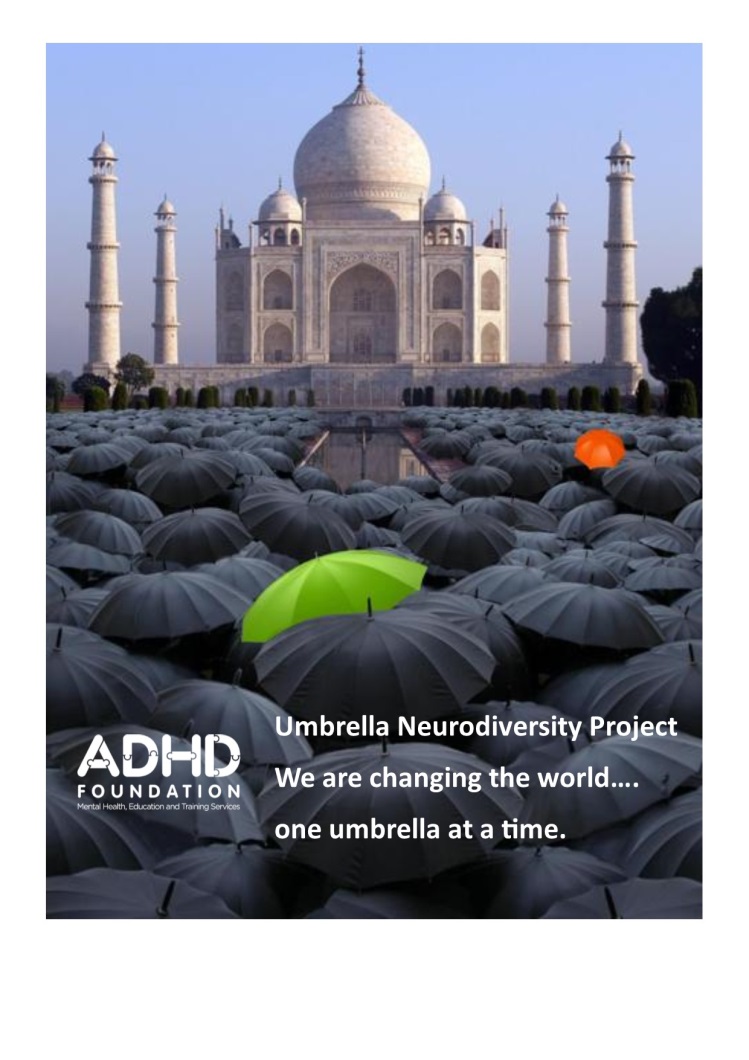 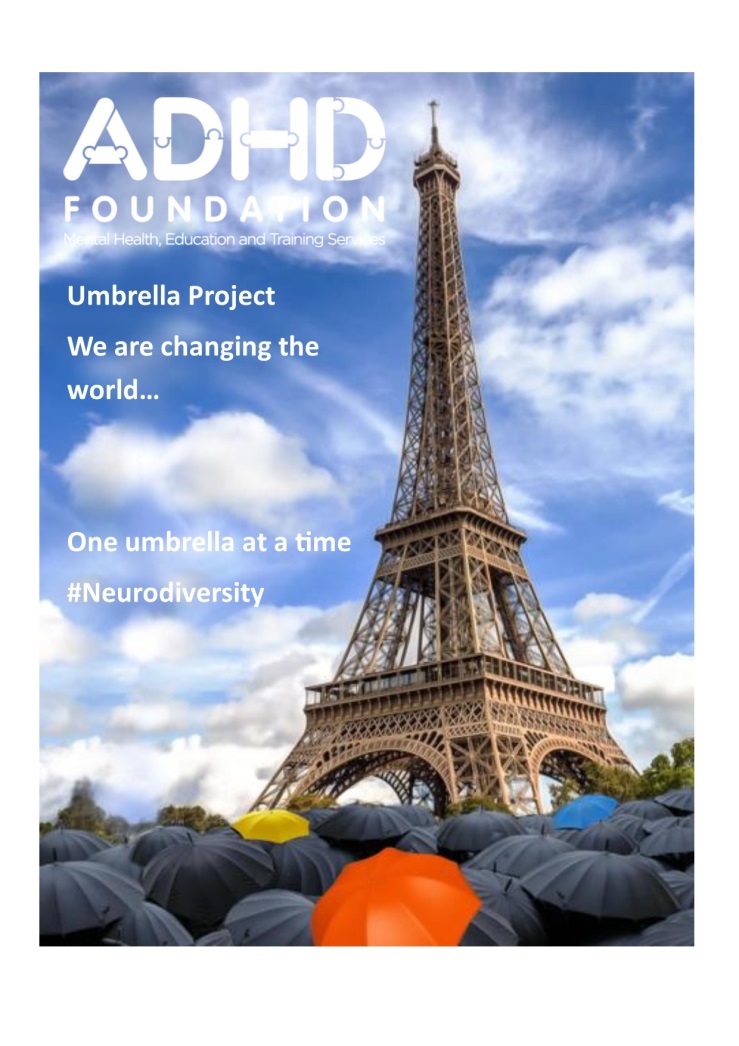 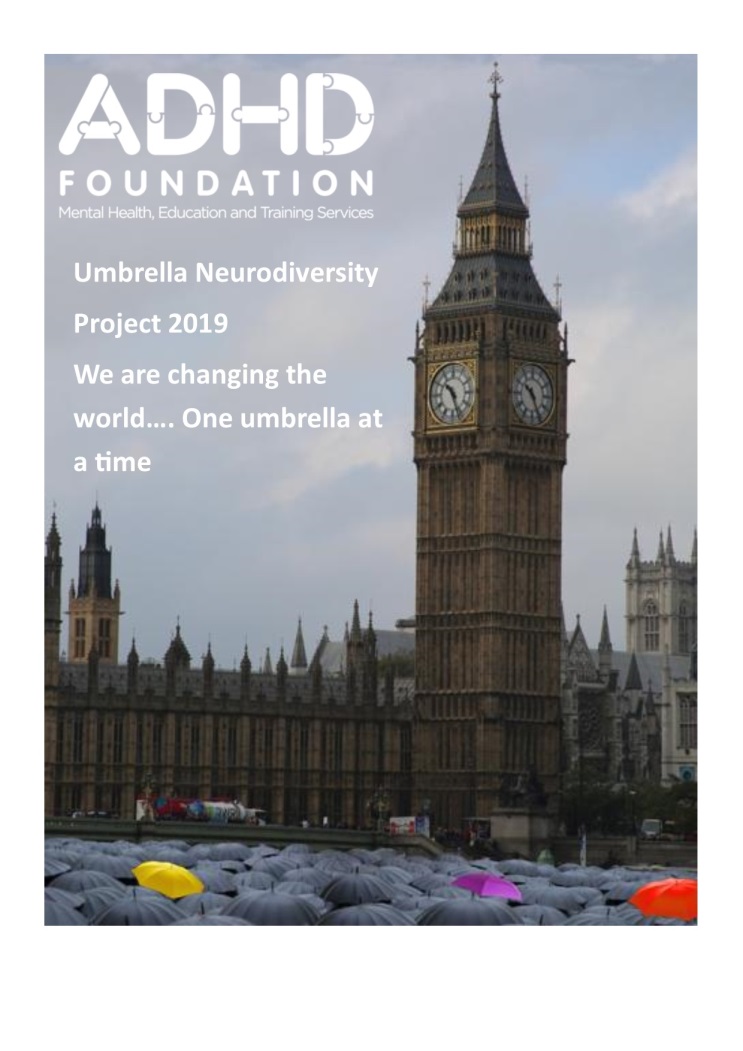 Let’s change the world, one umbrella at a time.
Send us your photos with you holding an umbrella, wherever you are in the world!
#umbrellas #neurodiversity #whatsyoursuperpower